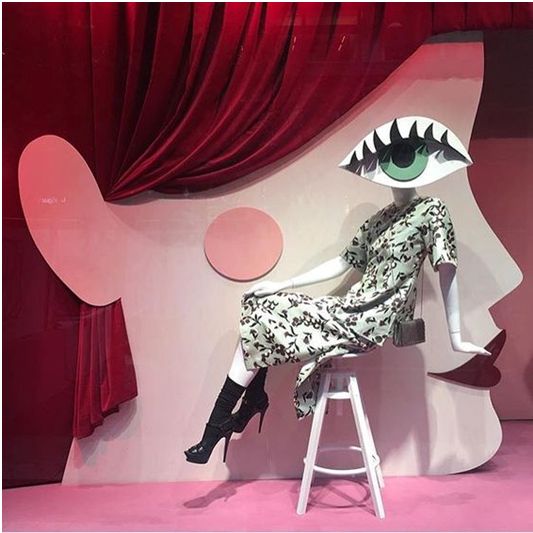 Etaleren
Aksana Dubinets
Etaleren
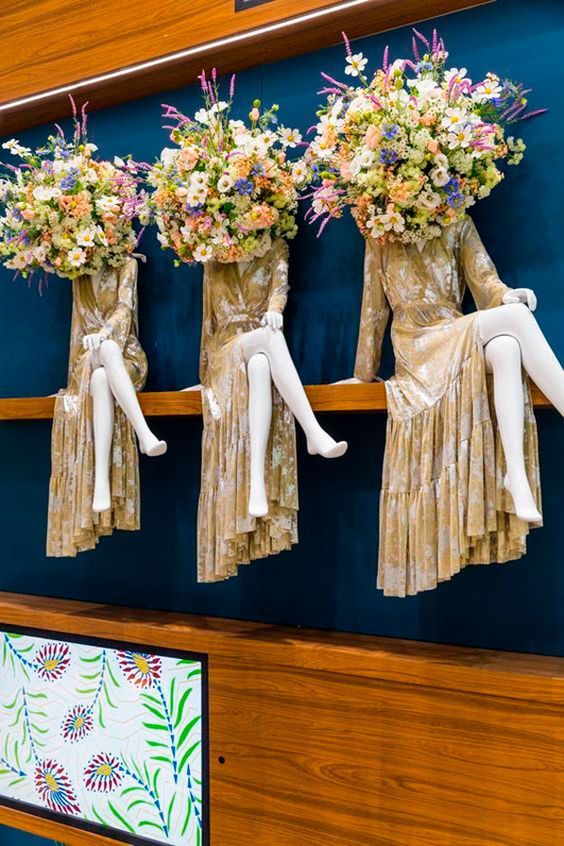 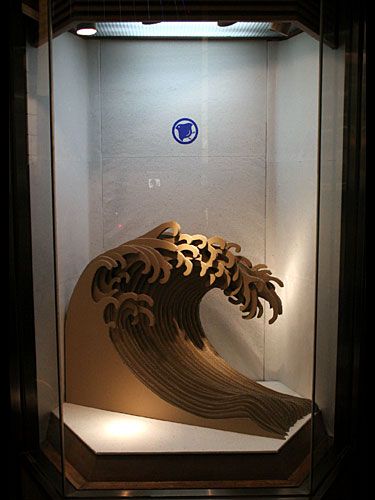 Film uitleg Etaleren
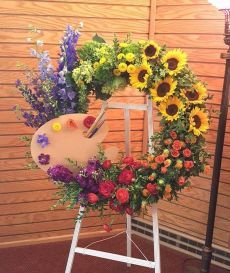 Op te leveren producten opdrachten en eindopdracht
Je maakt een map voor deze periode waar je alle opdrachten in verzamelt.
De map wordt aan het eind beoordeelt.
Maquette
Presentatie van je eigen gemaakte Maquette
Les 1                             compositie
Om een etalage op te bouwen , zou je eerst de composities moeten kennen. 
Een compositie is om artikelen ordelijk op een aantrekkelijke manier in een bepaalde ruimte te plaatsen





Een compositie bestaat uit 2 dimensies :
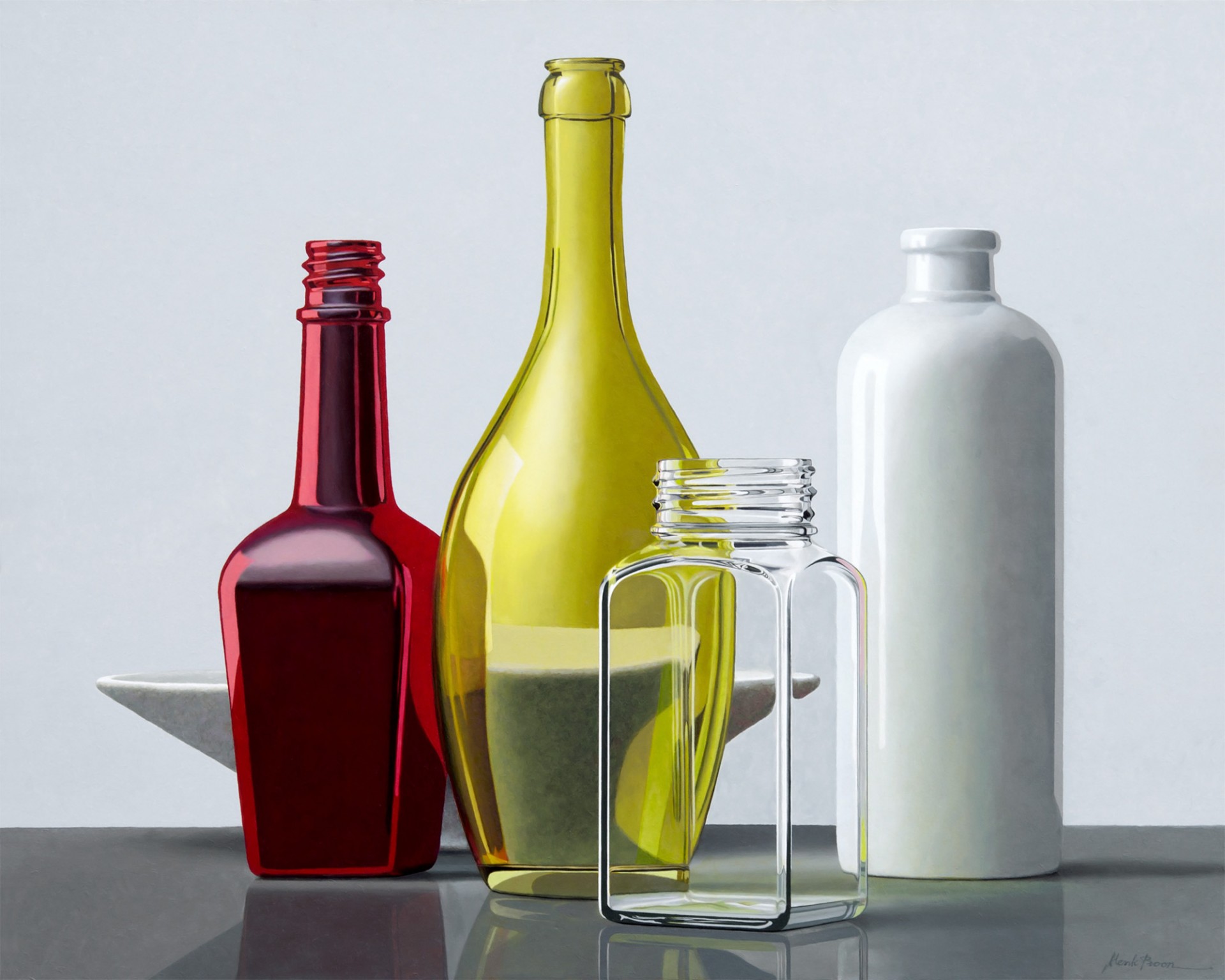 2 dimensioneel
2 dimensioneel : een lengte en een breedte , toepassen op een plat vlak


In de winkel : tegen de muur , …
In de etalage : tegen zij- en achterwanden
Meetkundige vorm : een cirkel is 2 dimensioneel
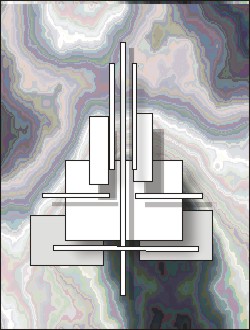 3 dimensioneel
3 dimensioneel : lengte , breedte en de diepte , toepassen in de ruimte
In de winkel : op podia , winkelvakken , tafels , …
In de etalage : op opbouwmateriaal en met gebruik van nylondraad
Meetkundige vorm : een cilinder is 3 dimensioneel
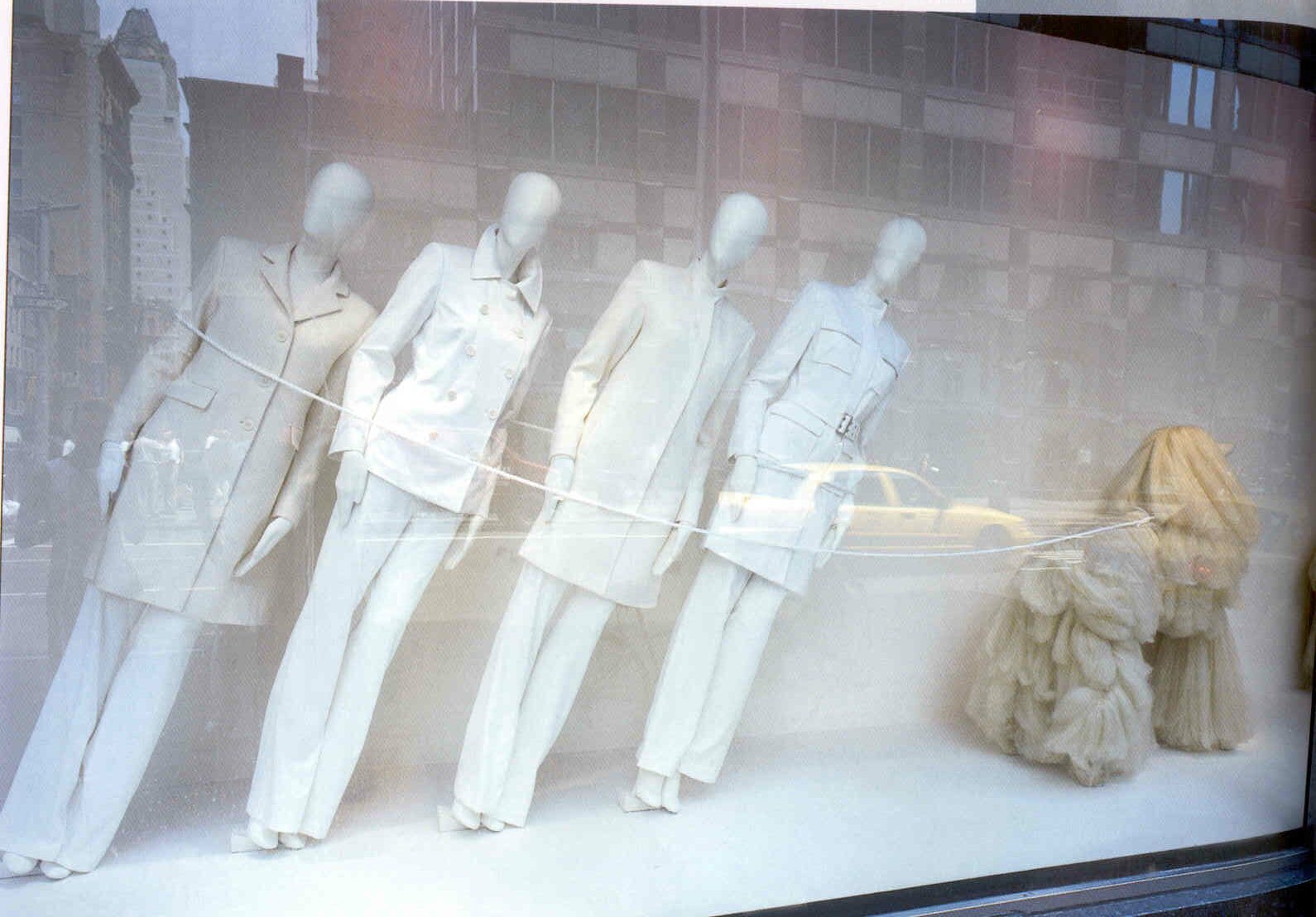 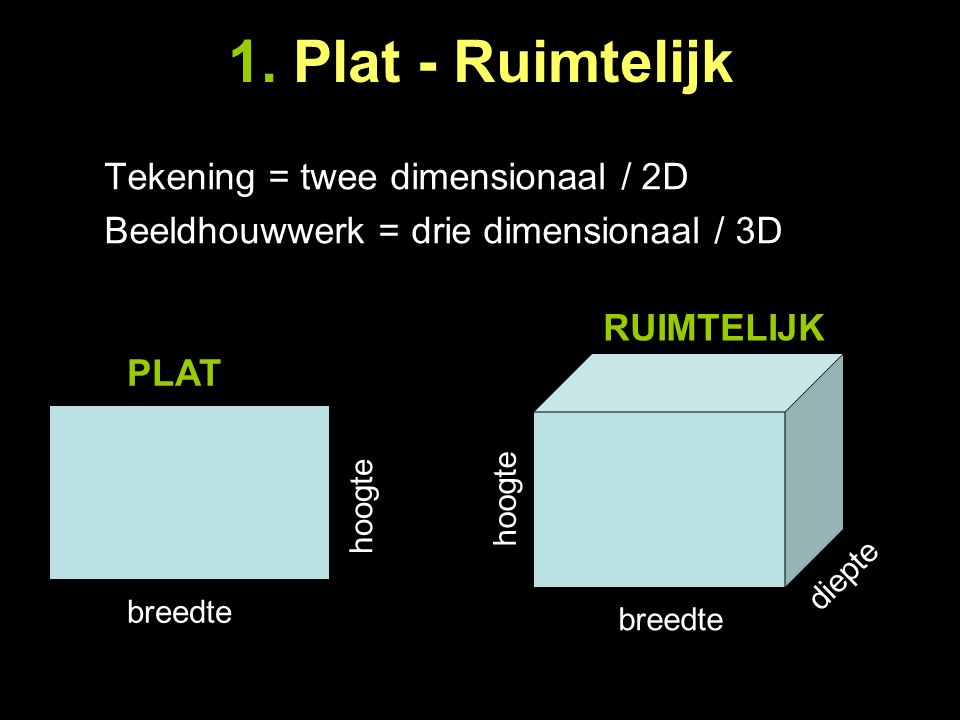 opdrachten
Zoek voorbeelden op internet. Deze voorbeelden dienen als inspiratiebron
    De opdrachten maak je zelf
De opdracht mag je uitvoeren in bijvoorbeeld een collage of tekenen.

Opdracht 1 

 Maak een 2 dimensionele compositie van een etalage.

Opdracht 2

  Maak een 3 dimensionele compositie van een etalage.